HİN 309 YENİÇAĞ HİNDİSTAN TARİHİ1. haftaHinT- Türk İmparatorluğu Dönemi: babürşah ı
Dersin Sorumlusu:
Doç. Dr. Yalçın Kayalı
Ankara Üniversitesi
Dil ve Tarih-Coğrafya Fakültesi
Doğu Dilleri ve Edebiyatları Bölümü
Hindoloji Anabilim Dalı
HİN 309 YENİÇAĞ HİNDİSTAN TARİHİ
HİN 309 YENİÇAĞ HİNDİSTAN TARİHİ
Timuroğulları soyundan Hindistan fatihi ve Bâbürlü Devleti’nin kurucusu. Hicrî 6 Muharrem 888, Milâdi 14 Şubat 1483 tarihinde, Fergana vadisinin Nemengân bölgesinde bulunan Ahsı kentinde dünyaya geldi. Bölge günümüzde Özbekistan devleti sınırları içerisinde yer almaktadır.
Babür, tam adıyla Zahir-üd-Din Muhammed ,babası Timuroğullarının Miranşâh kolundan Ebu Said’in oğlu Omer Şeyh, annesi ise Cengiz soyundan Çağataylı Yunus Han’ın kızı Kutluğ Nigâr Hanım’dır.
HİN 309 YENİÇAĞ HİNDİSTAN TARİHİ
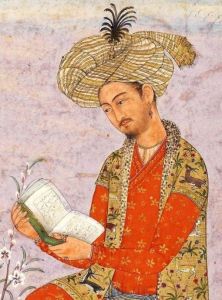 HİN 309 YENİÇAĞ HİNDİSTAN TARİHİ
Büyük Türkistan Emir’i Timur’un 5. göbekten torunu olan ve çocuk yaşta tahta geçen Bâbür, Şeybaniler’in karşısında uzun yıllar süren savaşlarda bulunmuş, kısa aralıklarla başarı kazansa da sonunda yenilerek ata topraklarını terke mecbur olmuştur.
Bu terk ediş, Türk ve İslâm tarihi bakımından oldukça önemli sonuçlar doğurmuştur. Her taraftan sıkıştırılan Babür, kendisi ve Timuroğulları için çıkışı Hindistan’a yönelmekte bulmuş, o tarihlerde bölge egemenliğini Türk Delhi Sultanlarından alan, kimi kaynaklarda Afgan, kimi kaynaklarda Afganlaşmış Türk olarak gösterilen Lodi sülalesine karşı savaşarak 10 yıl gibi kısa bir sürede, çok çeşitli milletlerin, dinlerin ve dillerin olduğu bir kıtaya egemen olmayı başarabilmiştir.
HİN 309 YENİÇAĞ HİNDİSTAN TARİHİ
Fergana meliki olan babasının ölümü üzerine miladî 10 Haziran 1494 tarihinde cülusu verildiği zaman henüz 11 yaşında bulunmaktaydı. Bu yaştan sonraysa devlet yönetimiyle ilgili bilgileri almaya başlamıştır.
Hükümdarlığının bu ilk yıllarında gerek annesi Kutluğ Nigâr hanım, gerekse dayıları olan Mahmud ve Ahmed sultanlar kendisine çok yardımcı oldular ve pek çok zor durumdan kurtulmasını sağladılar.
HİN 309 YENİÇAĞ HİNDİSTAN TARİHİ
1496 yılında, 14 yaşında Fergana padişahı Babür, Buhara padişahı Sultan Ali ve Hisar padişahı Mesut Mirzalar ile bir olup Semerkand padişahı Baysungur Mirza’ya savaş açar. Bir süre sonra diğer padişahlar geri çekilip Babür’ü yalnız başına bırakırlar ve böylece Babür savaşa tek başına devam eder. 
Birtakım olaylar sonucu Babür, Semerkand’dan geri çekilmek zorunda kalır ve Fergana’yı yeniden ele geçirir. 1500-1501 yılları arasında atalarının toprakları olan Semerkand’ı yeniden kazanır.
HİN 309 YENİÇAĞ HİNDİSTAN TARİHİ
O sırada Orta Asya’dan Semerkand’a doğru inen Özbekler, Babür’ü atalarından gelen krallıktan mahrum bırakırlar ve Babür, yersiz yurtsuz bir şekilde kalır. Bu süre içerisinde dayısı Sultan Mahmut Han’a sığınır. Geriye kalan mirasını ancak İran desteği ile geri isteyebildi. Bu sayede İran ile olan bağlantısı o ve sonrasında gelecek olan ardılları açısından önemini korudu ve güçlendirdi. Babür, Kuzey atlıları ve İran imparatorluğu arasında sıkışmış bir sınır bölgesinden geliyordu ve bu yüzden İran kültürü ve Kuzey düşmanlarının savaşçı ruhundan oldukça etkilenmişti.
HİN 309 YENİÇAĞ HİNDİSTAN TARİHİ
Bâbür, 1504 yılında baba toprağı olan Fergana’yı da kaybedince güneye yöneldi. Ekim 1504’te neredeyse hiç bir pozisyonu olmaksızın Hindu Kuş’u geçip Fergana’nın kaybından yaklaşık 4 ay sonra Kâbil’i alarak kendisine başkent yaptı.
Yaptığı fetihten birkaç ay sonra Hindistan topraklarında ilk istila temellerini atmaya başladı. Haziran 1505 tarihinde Peşavar için Khyber geçidini inşa etti ve ardından Kohat’a geçti. Kohat’tan Bangash’a doğru ilerledi ve en sonunda İndus’a ulaştı.
HİN 309 YENİÇAĞ HİNDİSTAN TARİHİ
Afgan kabilelerine karşı savaşmak ve İndus sahillerini parçalamak ile sınırlı olan baskın 4 ay sürdü ve Mayıs 1505’te Kabil’e geri döndü.
Bu dönem içerisinde İran’da başa geçen Şah İsmail’le ittifak kuran Bâbür, 1510 yılında yapılan Safevi-Özbek savaşında Muhammed Şeybanî Han’ın yenilerek öldürülmesi üzerine yeniden Türkistan’a dönmüş ve Safevilerin desteğiyle Semerkand ve Buhara’yı ele geçirdi. (1511) Ancak kendisi Şii olmadığı halde Şiilerle ittifak yapması ve darbedilen paralarda ve hutbelerde Şah İsmail’in adını geçirmesi, halk ve din adamları arasında huzursuzluğa neden oldu.
HİN 309 YENİÇAĞ HİNDİSTAN TARİHİ
Hindistan’ın fethinde kullandığı, atalarının krallığını fetheden Özbeklerden öğrendiği birçok savaş stratejisini de geliştirdi. Bu süreçte Özbekler, daha da güçlenince Babür, doğuya gitmek zorunda kaldı. Daha sonrasındaysa ülkesini terk ederek önce Afganistan’ı fethetti sonra da Hindistan’a girip orayı da fethederek büyük Hint-Türk İmparatorluğu kurdu. Türkler o zamanlar Batı’dan Asya’ya top ve ateşli silahlar getirmişlerdi ve Babür, başarısının büyük bir kısmını da aslında buna borçluydu.
HİN 309 YENİÇAĞ HİNDİSTAN TARİHİBabür’ün seferinden bir resim
HİN 309 YENİÇAĞ HİNDİSTAN TARİHİ
O zamanlar Osmanlı Sultanı 1. Selim ve İran Safevi Hükümdârı Şah İsmail’in dengiydi ve bu üç büyük krallık, Asya’nın üç büyük imparatorluğunun temellerini inşa ettiler. Selim’in 1512’de Mısır ve Suriye’yi fethinde Türkler’in getirdiği toplar, savaşlarda üstünlük elde edilmesini sağlıyordu ve Babür zamanla toplar ve ateşli silahlar üzerinde yeni stratejiler geliştirdi. Babür’ün sonrasından gelenler ise bu yeni stratejileri kıskançlıkla, kendilerine sadık olan müttefikleri Racputlar’dan bile sakladılar.
HİN 309 YENİÇAĞ HİNDİSTAN TARİHİ
Babür’ün ise zamanla bu teknolojiye katkısı Özbeklerden öğrendiği süvari savaş düzeniyle yeni silahları birleştirmesi oldu. Kendisi okçu olarak yetiştiği için oklara ve silahlara alışması uzun sürmedi.
Zamanla stratejileri üzerinde nasıl hareket etmesi gerektiğini bile kararlaştırdı. Daha sonrasında yeni silahlarla süvarilerin ortak hareket edeceği savaşları da planladı
HİN 309 YENİÇAĞ HİNDİSTAN TARİHİ
HİN 309 YENİÇAĞ HİNDİSTAN TARİHİ